Pilvipalvelun käyttö opiskelun tukenacase: Live@edu
Petri Lounaskorpi
11.9.2012
Opiskelijalähtöinen Koulutustarjonta 201X - >
?
KOULUTUSTARJOTIN
ULKOINEN
VK
TARJOTIN
OPPILAITOKSEN 
OPS
OPS
LIITTO
OPPILAITOSTEN
SOPIMUS
MOMU
VERKKO
-OPETUS
= VN F2F MIN 
JA VERKKO
YHTEINEN
 OPETUS
VN TAI 
VAIHTO
PERUSOPETUS
= F 2 F
Pilvityövälineet 
Oppimisen 
Tukena
VERKKO
-KURSSI
INO
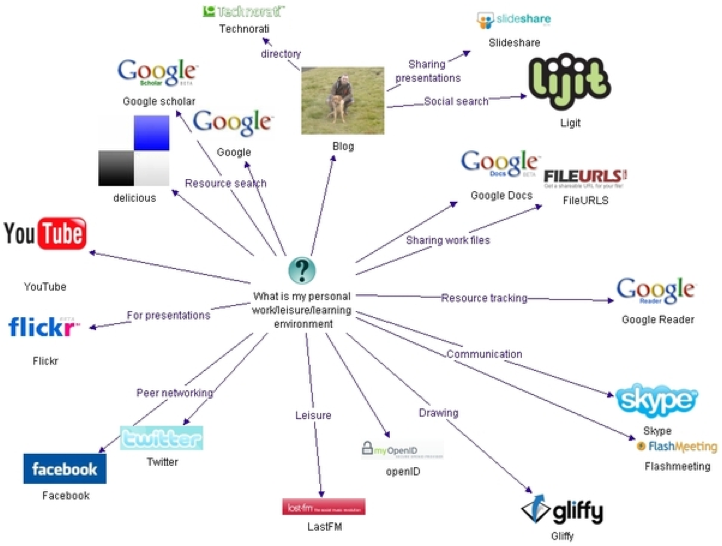 PedaNet
INTERNET
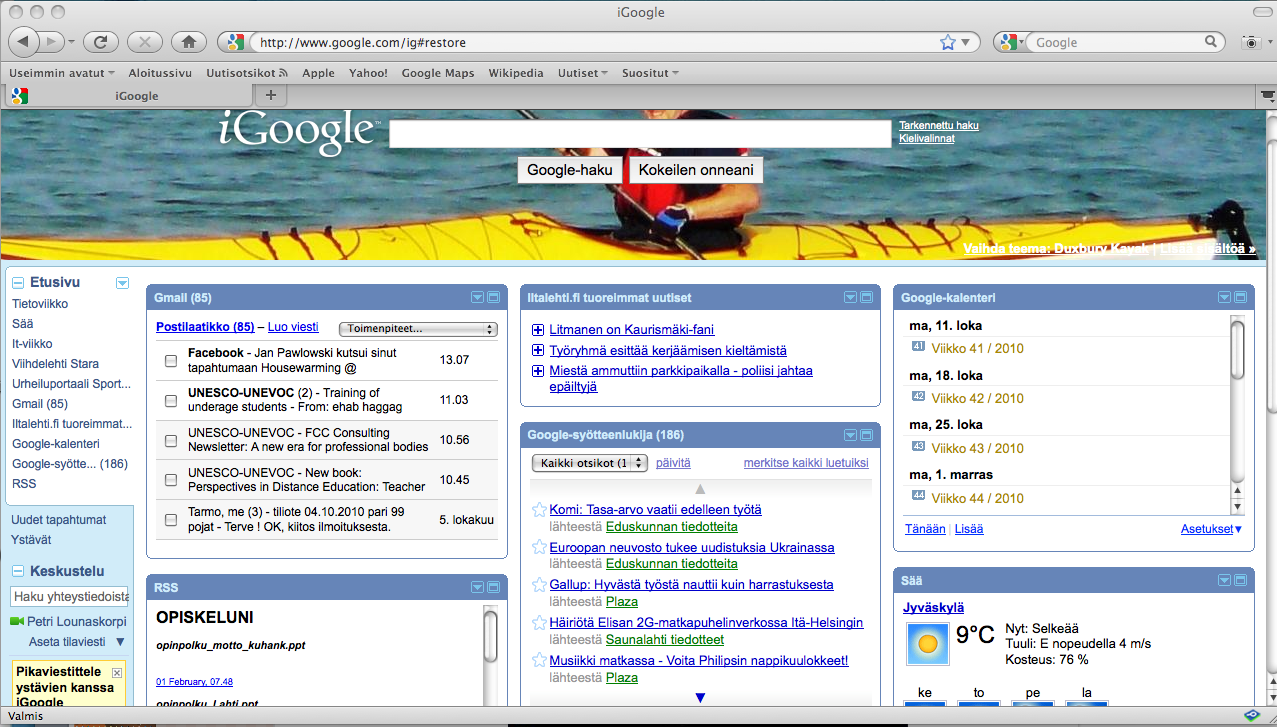 PILVI
PALVELUT
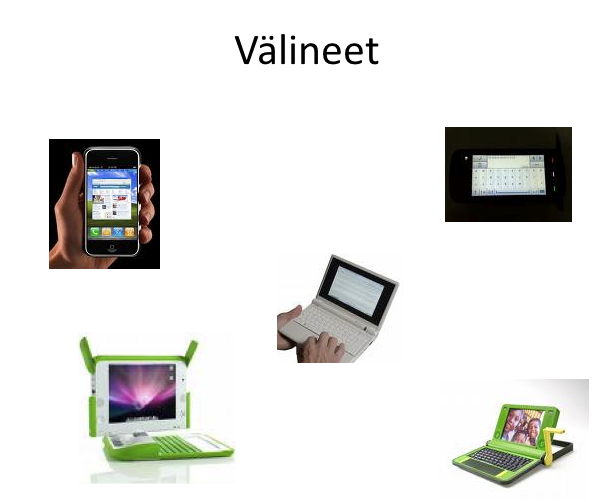 TIETOTEKNIIKKA SIIRTYY ”PILVEEN”
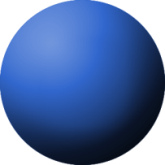 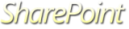 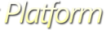 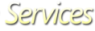 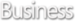 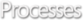 Oppilaitoksen teknologiaympäristöt tulevaisuudessa
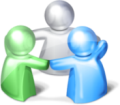 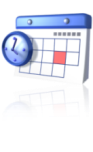 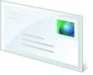 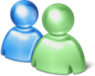 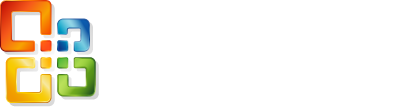 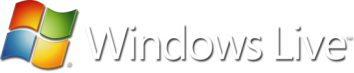 Hotmail
Calendar
Spaces
Messenger
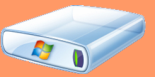 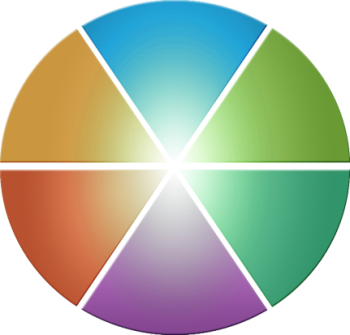 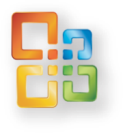 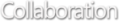 Sky Drive
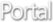 Office
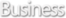 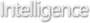 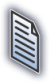 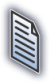 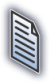 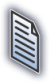 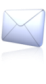 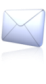 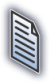 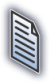 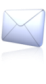 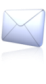 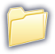 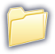 Tarpeen mukaan toimiminen
Rakenteeton tieto
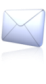 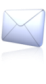 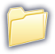 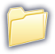 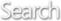 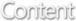 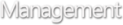 Informaatio
Prosessit
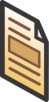 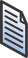 Workspaces
Tietojärjestelmät
Rakenteellinen tiedonkäsittely
Oppilashallintojärjestelmät, reissuvihko, intranet, oppimisympäristö, hallinnon palvelut: sähköiset työnkulut, sähköposti, kalenterit jne.
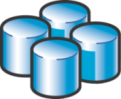 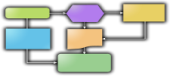 Partner Solutions
Live@Edu on oppijan sähköpostitunnus ja hänen “avaimensa” ryhmätyö- ja viestintäpalveluihin.
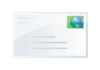 Sähköposti
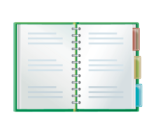 Kalenteri
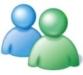 Yhteystiedot
Yhteiskäyttö
Kommunikointi
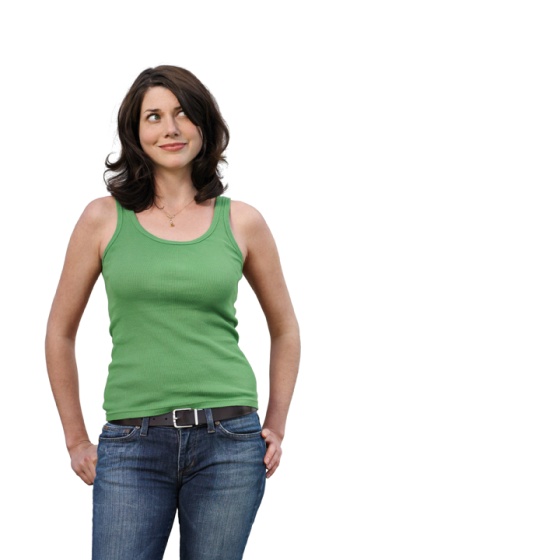 Office Live Workspace
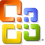 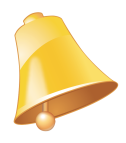 Mobiilihälytykset
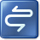 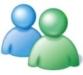 Messenger
Shared View
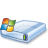 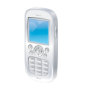 Mobiili
SkyDrive
oili.oppilas@peruskoulu.fi
salasana: *******
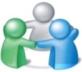 Windows Live Spaces
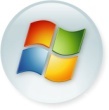 Tulevat palvelut…
5 / 55
SOSIAALISEN MEDIAN 
VÄLINEET, TYÖVÄLINEET 
 JA PALVELUT ”PILVISSÄ”
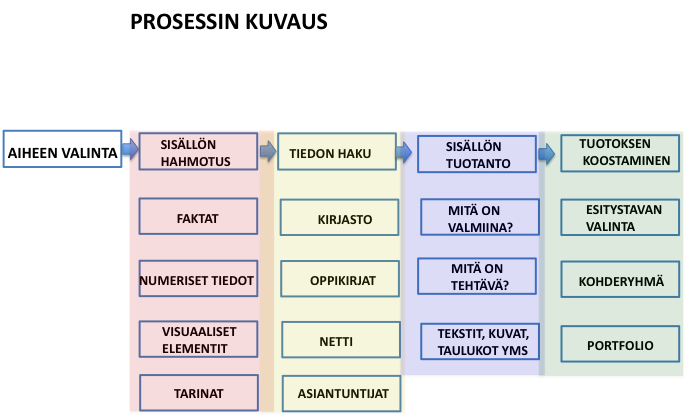 Sisältöjä
Opettajan oppijalla toteuttamia oppimistöitä käytetään yleisesti kaikissa oppiaineissa. Toteutukset voivat olla tieto- ja viestintäteknologiaa hyödyntäen esimerkiksi seuraavia:
Oppilaan lopputuotteita:1. Raportti, seminaarityö, henkilökohtainena. Office toteutus teksti word, kuvat powerpoint, taulukot exelb. Office toteutus Google toolsc. Office toteutus wiki jned. Kuvakollaasi picasa, powerpoint, flikr, pedanet…e. oppimispäiväkirja, prosessikirjoitus wikif. videotuotanto bambuser, youtubeg jaettu dokumentti/prosessikirjoitus googledocs2. Yksilö referaattia. Office toteutusb. oppimispäiväkirja, prosessikirjoitus wikif. videotuotanto bambuser, youtubeg jaettu dokumentti/prosessikirjoitus googledocs3. Opitun purku => vertaisopetusa. Kuvakollaasi picasa, powerpoint, flikr, pedanet…b. oppimispäiväkirja, prosessikirjoitus wikic. videotuotanto bambuser, youtubed. jaettu dokumentti/prosessikirjoitus googledocse. dialogianimaatio , xtranormal.com
http://peda.net/polku/liveohje
http://peda.net/polku/liveohje
http://www.peda.net/openkortti
” Ihmiset alkavat 
  epäillä omaa 
  maalaisjärkeään, 
  koska ” asiantuntijat ” 
  esittävät sanomansa 
  monimutkaisesti. ”
Lisätietoja: petri.lounaskorpi@gmail.com
                     040 7343889
                     lauri.pirkkalainen@konnevesi.fi